Shifting, Reflecting and Sketching Graphs
PreCalculus 1-4
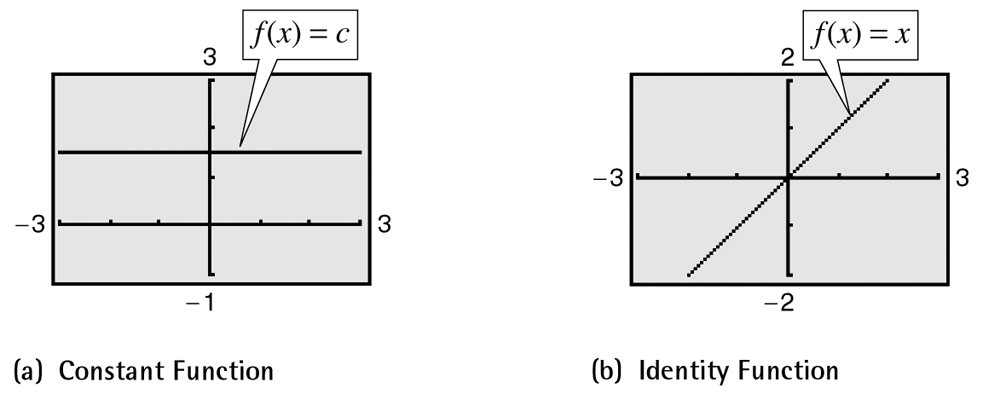 Transformation of Functions
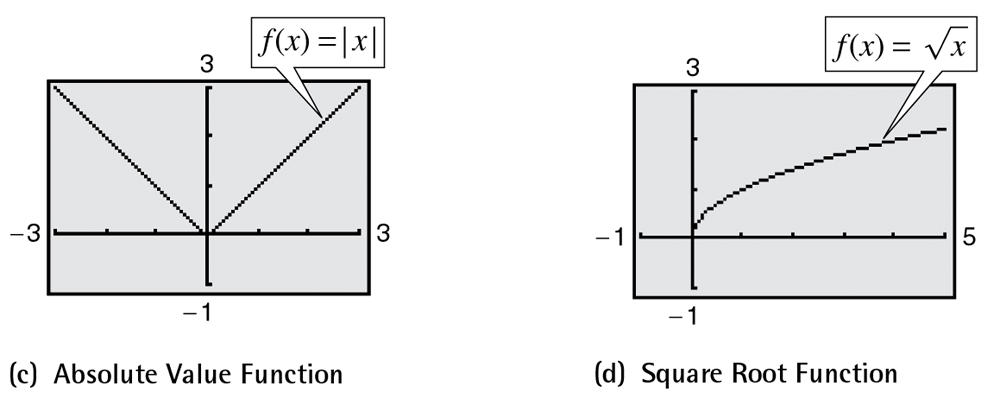 Transformation of Functions
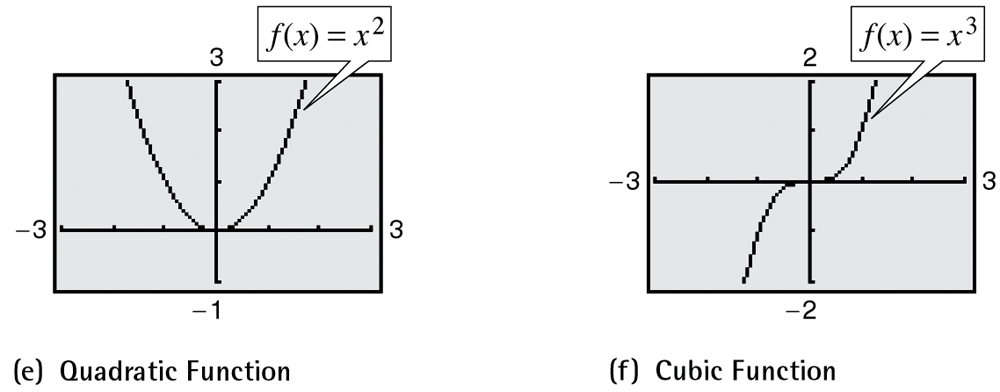 Transformation of Functions
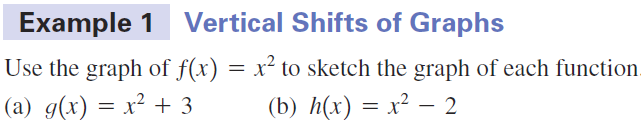 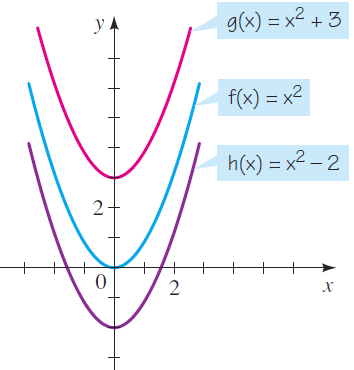 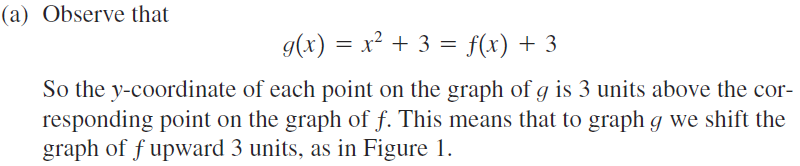 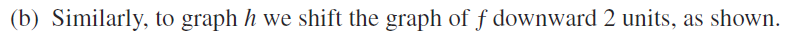 Transformation of Functions
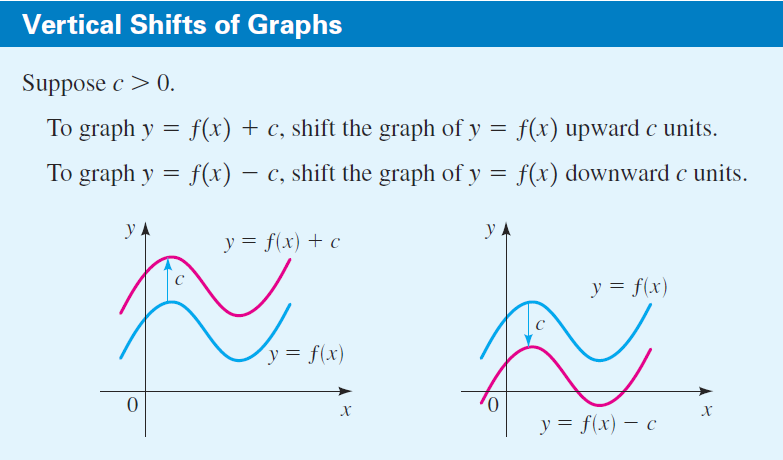 Transformation of Functions
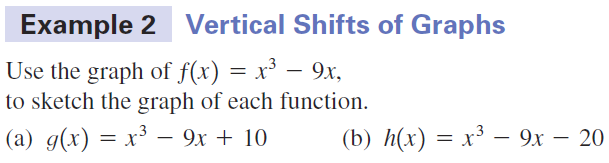 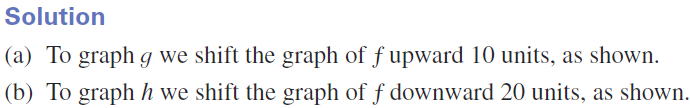 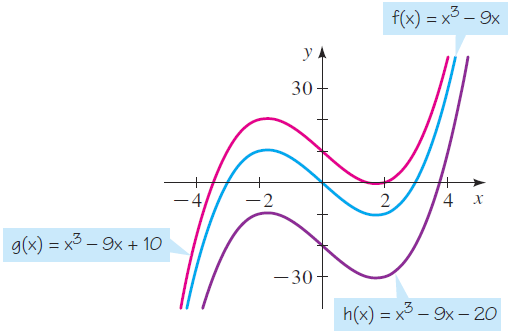 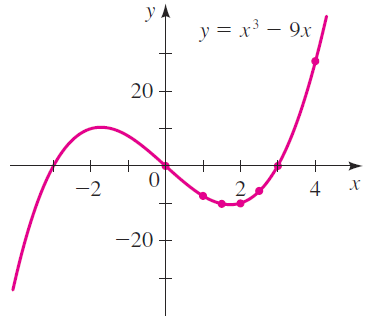 Transformation of Functions
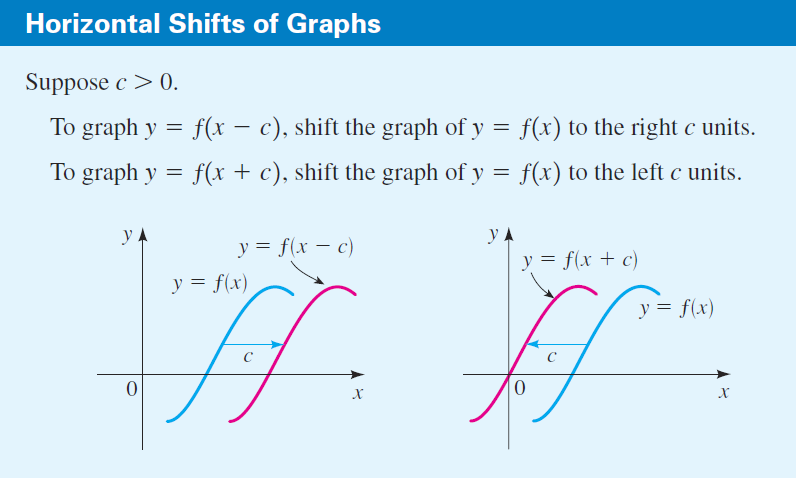 Transformation of Functions
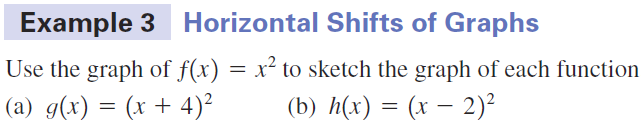 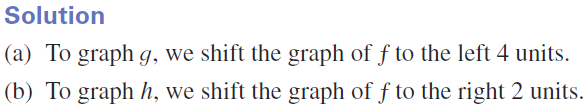 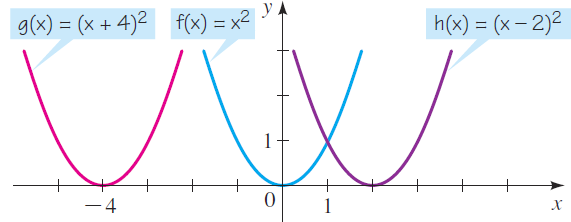 Transformation of Functions
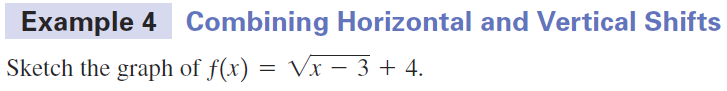 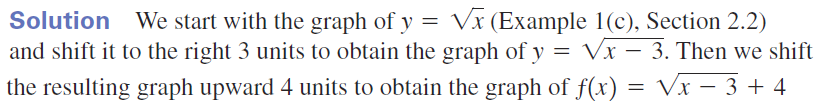 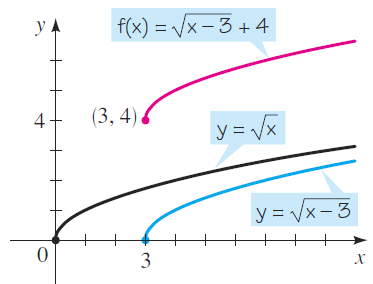 Transformation of Functions
Find the direction and the value of the horizontal and vertical shirts of the graph of the function
	to obtain the function
Left 5, Down 4
Transformation of Functions
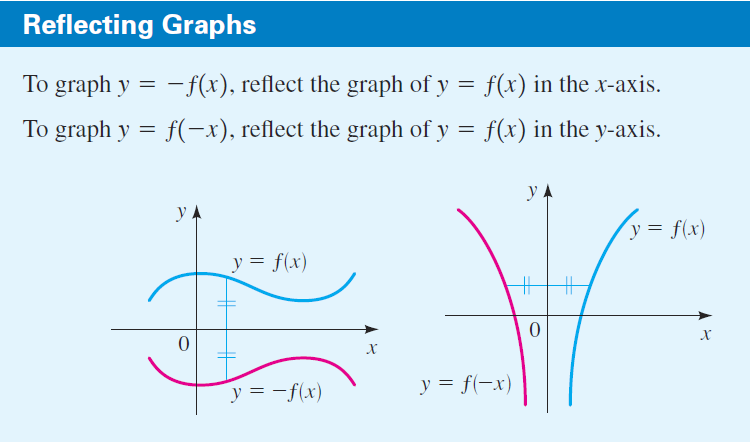 Transformation of Functions
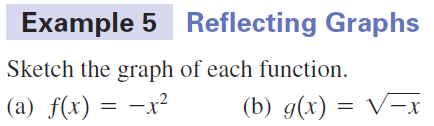 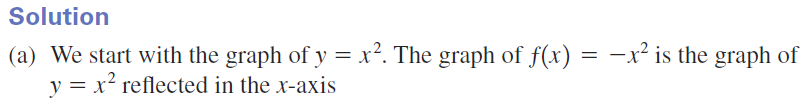 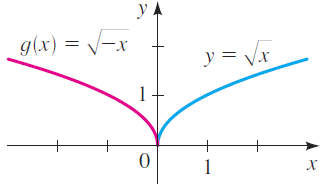 Transformation of Functions
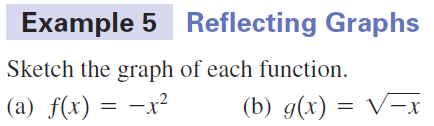 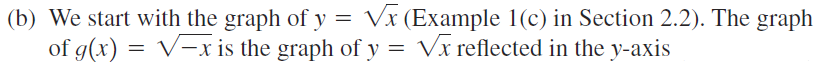 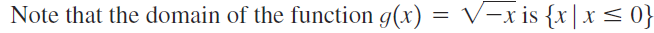 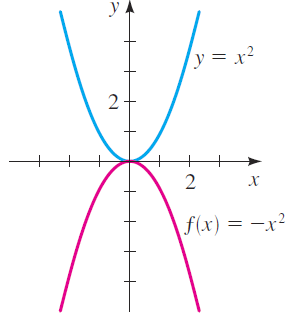 Transformation of Functions
Find the axis of reflection needed to obtain the graph of the function
	from the graph of the function
x-axis
Transformation of Functions
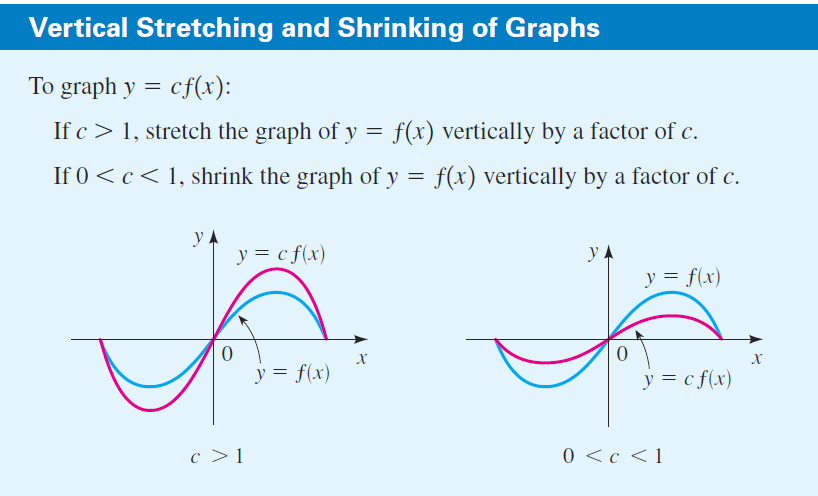 Transformation of Functions
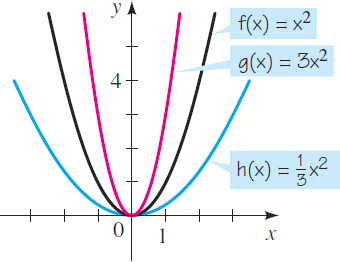 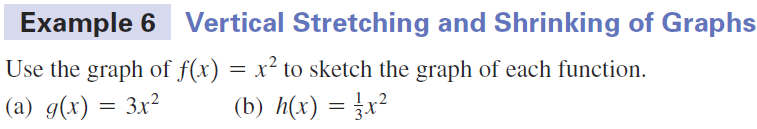 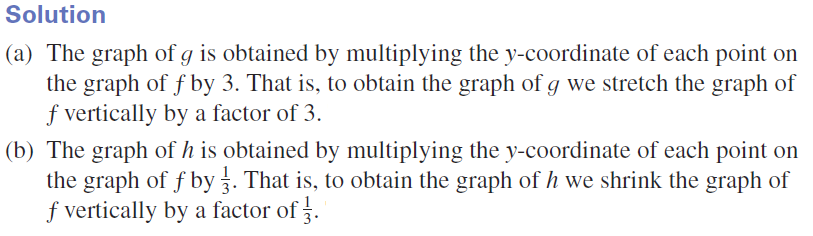 Transformation of Functions
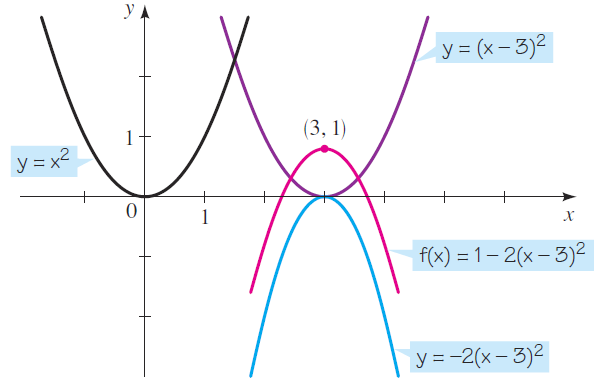 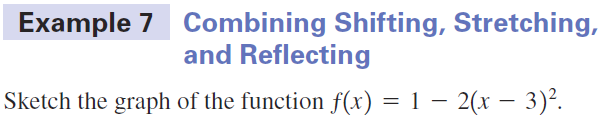 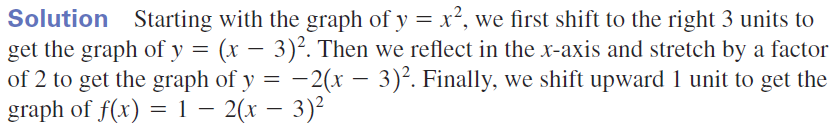 Transformation of Functions
Sketch the graph of the function
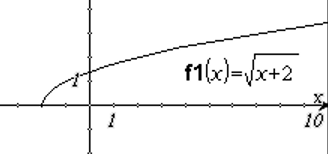 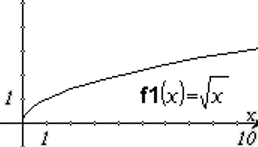 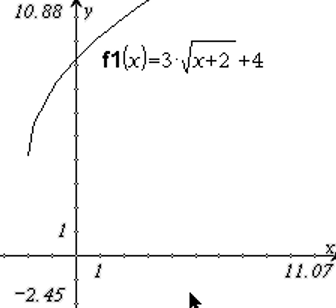 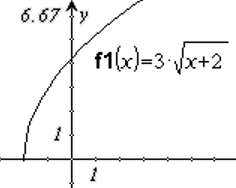 Transformation of Functions
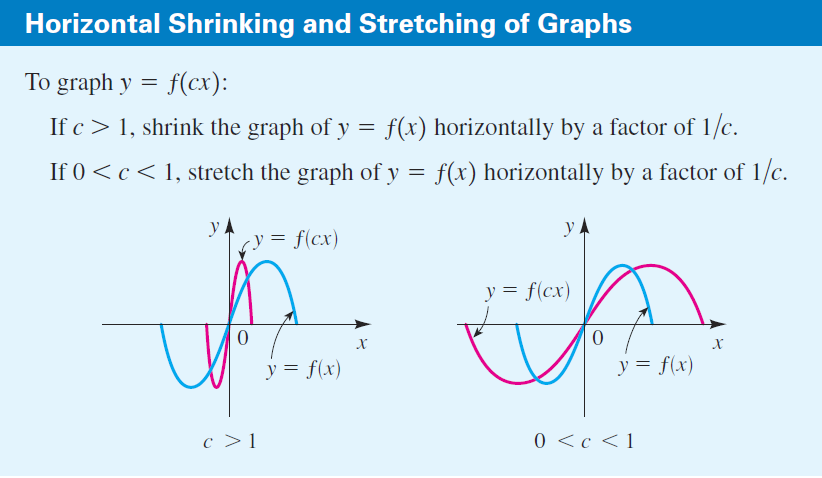 Transformation of Functions
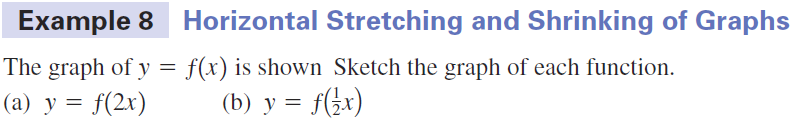 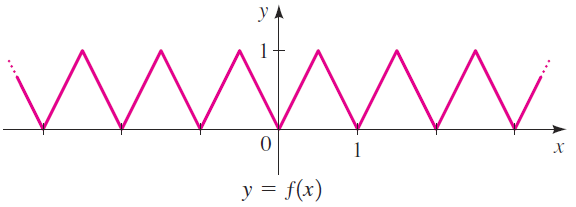 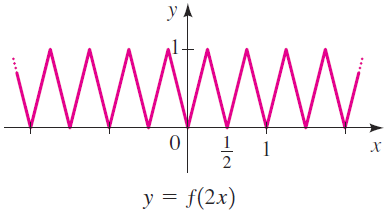 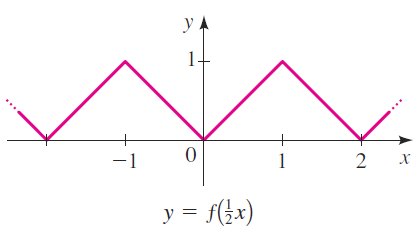 Transformation of Functions
Below are five graphs.  One is the graph of a function f(x) and the others include the graphs of 2f(x), f(2x), f(x+2), and 2f(x+2).  Determine which is the graph of f(x) and match the other functions with their graphs.
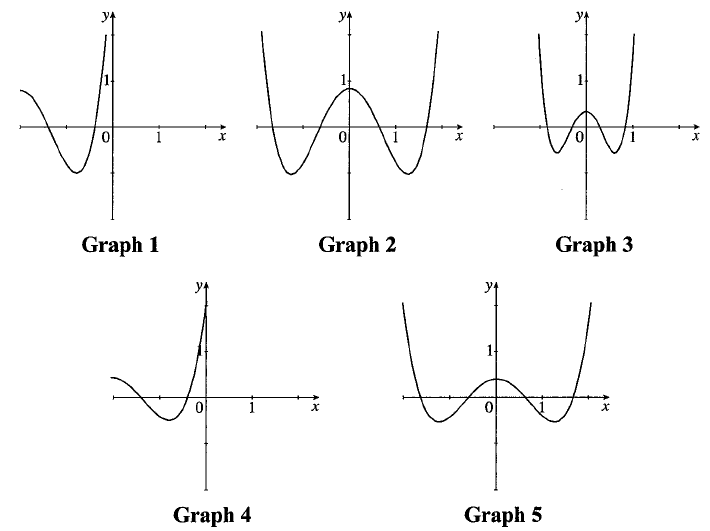 2f(x)
2f(x+2)
f(2x)
f(x)
f(x+2)
Exploration
Below are five graphs.  One is the graph of a function f(x) and the others include the graphs of 2f(x), f(2x), f(x+2), and 2f(x+2).  Determine which is the graph of f(x) and match the other functions with their graphs.
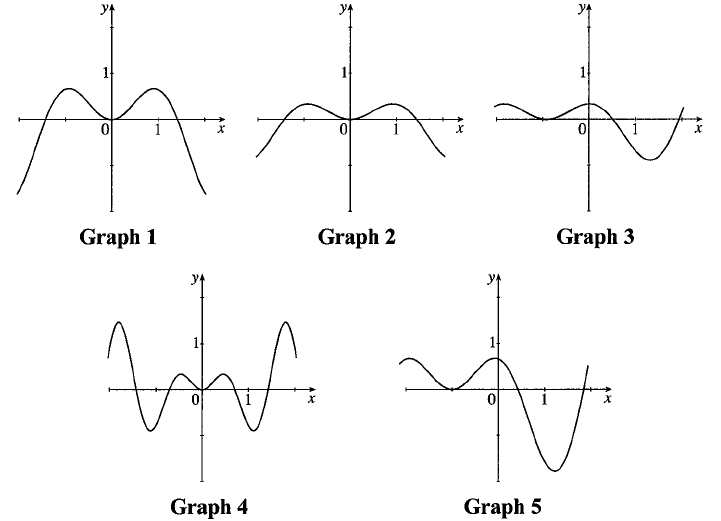 2f(x)
f(x+2)
f(x)
f(2x)
2f(x+2)
Exploration
Homework

1-4 Shifting, Reflecting, and Sketching Graphs

pg. 48 – 50

		 6, 13, 19-26, 32, 42, 48, 70
Transformation of Functions